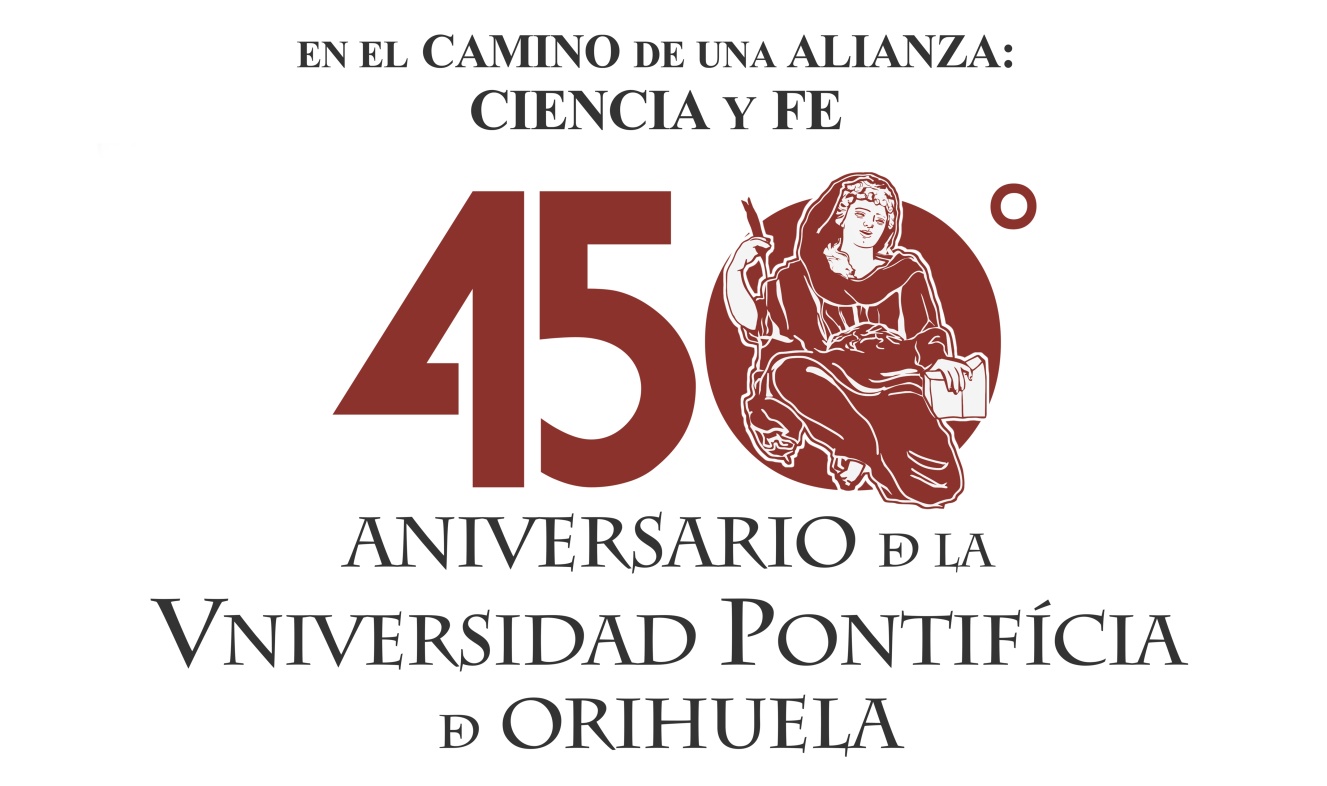 TÍTULO DEL TRABAJO
Autores 
Institución
Correo electrónico
INTRODUCCIÓN:
METODOLOGÍA:
EXPERIENCIAS:
RESULTADOS:
CONCLUSIONES:
REFERENCIAS: